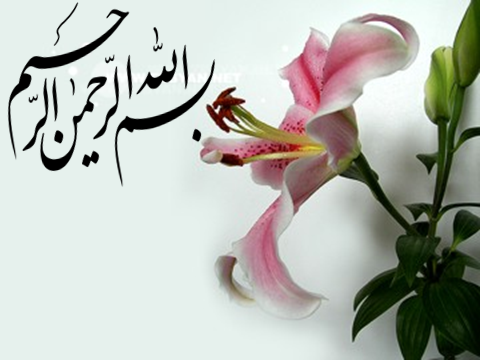 www.irhesabdaran.ir
استاندارد حسابداری عمومی شماره 11
                                   افشای اشخاص وابسته
                                       استاد:دکتر پیری
                                ارائه دهنده:ابراهیم خاکپور
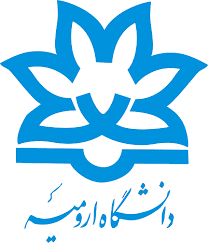 2
www.irhesabdaran.ir
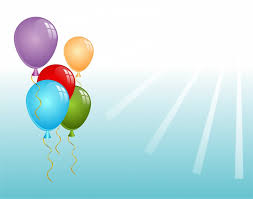 فهرست
هدف
دامنه کاربرد
تعاریف
موضوعات اصلی در مورد اشخاص وابسته
افشا
تاریخ اجرا
www.irhesabdaran.ir
3/16
هدف
هدف اين استاندارد، تعیین الزامات افشای وجود روابط واحد گزارشگر با اشخاص وابسته در صورت وجود کنترل، و افشای اطلاعات درباره معاملات بین واحـد گزارشگر و اشخاص وابسته با شرایط خاص است. موضوعات اصلي در افشاي اطلاعات در مورد اشخاص وابسته عبارت از تشخيص اشخاص وابسته و تعيين افشای لازم درباره معاملات واحد گزارشگر با آن اشخاص می‌باشد.
www.irhesabdaran.ir
4/16
دامنه کاربرد
این استاندارد باید در موارد زیر بکار گرفته شود:
الف.	تشخيص روابط وابستگی و معاملات با اشخاص وابسته؛
ب	.	تشخيص مانده حسابهای فيمابين واحد گزارشگر و اشخاص وابسته آن؛
پ	.	تشخيص شرایطی که افشای موارد مندرج در بندهای ” الف“ و ” ب“ الزامی می‌شود؛ و
ت	.	تعیین افشای لازم درباره موارد مندرج در بندهاي ” الف“ و ” ب“.
5/16
تعاریف
جبران خدمت مدیران اصلی: هرگونه مابه ازا و مزاياي مستقيم يا غيرمستقيم پرداختی (نقدی و غیرنقدی) توسط واحد گزارشگر به مدیران اصلی بابت خدمات ارائه شده به عنوان عضوي از اركان اداره‌كننده يا کارمند واحد گزارشگر.

سرپرستی: نظارت بر فعاليتهاي يك واحد گزارشگر  همراه با اختيار و مسئوليت كنترل يا اعمال نفوذ قابل ملاحظه بر تصميمات مالي و عملياتي واحد مزبور.
شخص وابسته : یک شخص در صورتی وابسته به واحد گزارشگر است که :
الف.	به‌طور مستقیم، یا غیرمستقیم از طریق یک یا چند واسطه :
1 .	واحد گزارشگر را کنترل کند، یا توسط واحد گزارشگر کنترل شود، یا با آن تحت کنترل یک واحد دیگر قرار داشته باشد (شامل واحدهای کنترل‌کننده، واحدهای تحت کنترل و واحدهای تحت کنترل مشترک) ،
2 .	بر واحد گزارشگر نفوذ قابل ملاحظه داشته باشد؛ يا
3 .	بر واحد گزارشگر کنترل مشترک داشته باشد؛
ب	.	تحت نفوذ قابل ملاحظه واحـد گزارشگر باشد؛ (طبق استاندارد مربوط به سرمایه‌گذاری در واحـدهای وابسته)
پ	.	مشارکت خاص واحد گزارشگر؛
www.irhesabdaran.ir
6/16
ت	.	از مديران اصلي واحد گزارشگر يا واحد کنترل‌کننده آن باشد،
ث	.	خويشاوند نزديک اشخاص اشاره شده در بندهاي ” الف“ يا ” ت“ باشد؛
ج	.	توسط اشخاص اشاره شده در بندهاي ” ت“ يا ” ث “ کنترل مي‌شود، تحت کنترل مشترک يا نفوذ قابل ملاحظه آنان است و يا اينکه سهم قابل ملاحظه‌اي از حق رأي آن به طور مستقيم يا غيرمستقيم در اختيار ايشان باشد؛ و
چ	.	طرح بازنشستگي خاص کارکنان واحد گزارشگر  يا طرح بازنشستگي خاص کارکنان اشخاص وابسته به آن و همچنين واحدهاي گزارشگر تحت کنترل اين گونه طرحها باشد.
کنترل: توانایی راهبري سیاستهای مالی و عملیاتی و استفاده از منابع يک واحد به‌منظور دستیابی به اهداف مورد نظر.
کنترل مشترک: مشارکت در کنترل يک فعاليت به موجب يک توافق قراردادي.
مدیران اصلی: كليه مسئولین يا اعضاي اركان اداره كننده واحد گزارشگر كه به طور موظف یا غیرموظف اختيار و مسئوليت برنامه‌ريزي، هدايت و كنترل فعاليتهاي واحد گزارشگر را به طور مستقیم یا غیرمستقیم بر عهده دارند. از جمله وزیر، رئیس واحد، معاون، اعضای هیئت امنا، مدیران ارشد اجرایی و یا مشاوران کلیدی آنها.
معامله با شخص وابسته: انتقال منابع يا تعهدات بين اشخاص وابسته صرف‌نظر از مطالبه یا عدم مطالبه بهای آن.
www.irhesabdaran.ir
7/16
نفوذ قابل ملاحظه: توانایی مشارکت در تصمیم‌گیری‌های‌ مربوط به سیاستهای مالی و عملیاتی واحد گزارشگر، ولی نه در حد کنترل سیاستهای مزبور. به طور مثال، موارد زیر به تنهایی یا در مجموع ممکن است بیانگر وجود نفوذ قابل ملاحظه باشد:
الف.	عضویت در ارکان اداره کننده ؛
ب	.	مشارکت در فرایند سیاست‌گذاری؛
پ	.	انجام معاملات عمده بین واحدهای درون یک گروه گزارشگر؛
ت	.	تبادل کارکنان رده مدیریت؛
ث	.	وابستگی به اطلاعات فنی؛
ج	.	حق مالکیت؛
چ	.	قانون؛ یا
ح.قرارداداعطای حق‌الامتیاز.
www.irhesabdaran.ir
8/16
موضوعات اصلی در مورد اشخاص وابسته
در ارزیابی هرگونه رابطه احتمالی با اشخاص وابسته، به محتوای رابطه و نه صرفاً شکل قانونی آن توجه می‌شود.

روابط با شخص وابسته زماني ممكن است رخ دهد كه یک شخص، مسئول اصلی یا عضو اركان اداره‌كننده بوده یا در تصميمات مالي و عملياتي واحـد گزارشگر مشارکت داشته باشد. رابطه با اشخاص وابسته ممكن است از طريق روابط عملياتي برون سازماني ميان واحد گزارشگر و شخص وابسته نيز ايجاد شود. اغلب، چنين روابطي مستلزم درجه‌اي از وابستگي خدماتی و اقتصادي خواهد بود.
9
www.irhesabdaran.ir
9/16
در بخش عمومی ممكن است به فرد يا واحدی مسئوليت سرپرستی یک واحد گزارشگر محول شود، كه اين مسئوليت نفوذ قابل ملاحظه، اما نه كنترل، بر تصميمات مالي و عملياتي واحد گزارشگر را به دنبال داشته باشد.


طبق مفاد این استاندارد، اشخاص زیر لزوماً اشخاص وابسته نیستند:

الف.دو واحـد گزارشگر صرفاً به واسطه داشتن مدیر اصلی مشترک؛ و
ب. دو شریک خاص صرفاً به واسطه داشتن کنترل مشترک بر یک مشارکت خاص.
10/16
www.irhesabdaran.ir
در این استاندارد اشخاص زیر وابسته محسوب نمی‌شوند:

الف.تأمین‌کنندگان منابع مالي، اتحاديه‌ها و شوراهای کارگري صرفاً به واسطه معاملات عادی با واحد گزارشگر (حتی اگر بتوانند آزادی عمل واحد گزارشگر را محدود یا در فرآیند تصمیم‌گیری آن مشارکت کنند)؛ و

ب	.یک مشتری، عرضه‌کننده، صاحب حق‌الامتیاز و توزیع‌کننده منحصر به فرد یا نمايندگي‌هایی که واحد گزارشگر حجم قابل ملاحظه‌ای از معاملات خود را با آنها انجام می‌دهد، هرگاه رابطه صرفاً به وابستگی اقتصادی منجر شده باشد.
11/16
به دلایل زیر روابط با اشخاص وابسته در بخش عمومي وجود دارد:
الف.	دستگاههای اجرایی تحت سرپرستي كلي دولت جهت دستيابي به سياستهاي از پیش تعیین‌شده با يكديگر به فعاليت مي‌پردازند؛

ب.دستگاههای اجرایی برای ایفای مسئولیتها و دستیابی به اهدافشان معمولاً فعاليتهاي خود را از طريق واحدهاي تحت کنترل و واحدهايي كه بر آنها نفوذ قابل ملاحظه دارند، انجام می‌دهند؛ و

پ .وزيران يا ساير اعضاي منتخب يا منتصب دولت و مديران ارشد قادر به اعمال نفوذ قابل ملاحظه بر عمليات دستگاههای اجرایی هستند.
www.irhesabdaran.ir
12/16
رابطه با شخص وابسته می‌تواند بر وضعيت مالي، تغییرات در وضعیت مالی و توان ارائه خدمات واحد گزارشگر تأثیر داشته باشد. اشخاص وابسته ممکن است معاملات خاصی انجام دهند که بین اشخاص غیر وابسته معمول نیست. برای مثال، دستگاههای اجرایی می‌توانند کالاها و خدمات خود را به قيمت يا شرايطي متفاوت، به دستگاه اجرایی دیگر ارائه کنند. همچنین مبالغ معاملات بین اشخاص وابسته ممکن است با مبالغ مشابه بين اشخاص غير وابسته يکسان نباشد.
13/16
www.irhesabdaran.ir
افشا
در این استاندارد، افشای اطلاعات در مورد طبقات خاصی از اشخاص وابسته (در مواردی که کنترل وجود دارد) و روابط و معاملات با اشخاص وابسته، مخصوصاً افشای معاملات واحد گزارشگر با مدیران اصلی و ارکان اداره‌کننده آن و همچنین وامهای پرداختی به آنها، مورد تأکید قرار گرفته است. این امر به منظور حصول اطمینان از ایفای مسئولیت امانت‌داری مدیران اصلی و ارکان اداره‌کننده واحد گزارشگر در قبال اختیارات گسترده آنها در بکارگیری منابع است.
 
 
روابط بین اشخاص وابسته درصورت وجود کنترل باید صرف‌ نظر از انجام يا عدم انجام معامله بين آنهـا افشا شـود. این امر شامل افشای نام هر یک از واحدهای تحت کنترل، واحد کنترل‌کننده میانی، و واحد کنترل‌کننده نهایی است.
اقلام با ماهیت مشابه باید به صورت مجموع افشا شود، مگر اینکه درک آثار معاملات با اشخاص وابسته بر صورتهای مالی واحـد گزارشگر مستلزم افشای آنها به صورت جداگانه باشد.
 
در صورت انجام معاملات بين اشخاص وابسته، واحد گزارشگر بايد حداقل موارد زير را برای هر طبقه افشا کند:
الف.	ماهیت رابطه با اشخاص وابسته؛
ب	.	نوع معاملات بر حسب طبقات عمده؛
پ	.	 مانده حسابهای فيمابين از جمله مبالغ پرداختنی و دریافتنی، نحوه تسويه آنها و جزئیات هرگونه تضمين ارائه شده یا دریافت شده؛ و
ت	.	خلاصه‌ای از شرایط معاملات با اشخاص وابسته و تفاوت آن با معاملات غیراشخاص وابسته.
14/16
در مورد مدیران اصلی افشای حداقل موارد زیر الزامی است:
الف.	تصریح به اینکه جبران خدمات مدیران اصلی در چارچوب ضوابط مصوب حاکم بر واحـد گزارشگر بوده و در صورت وجود تفاوت افشا می‌شود.
ب	.	جبران خدمات خویشاوندان نزدیک مدیران اصلی طی دوره گزارشگری،
پ	.	در رابطه با وامهایی که به طور معمول در دسترس اشخاصی غیر از مدیران اصلی نیست و وامهایی که افراد جامعه به طور معمول از در دسترس بودن آن آگاهی ندارند برای هر یک از مدیران اصلی و خویشاوندان نزدیک آنها باید موارد زیر افشا شود:
1 .	مبلغ وام دریافتی طی دوره و شرایط بازپرداخت آن،
2 .	مبلغ بازپرداخت وام طی دوره،
3 .	مانده تمام وامها و دریافتنی‌ها در پایان دوره و 
4 .	در صورتی که فرد وام گیرنده، مدیر یا عضوی از ارکان اداره‌کننده واحد گزارشگر نباشد، ارتباط آن فرد با چنین افرادی. 
ت.مدیران اصلی یا اعضای ارکان اداره کننده ممکن است بابت خدمات ارائه شده در مقامی غیر از مدیر یا عضوی از ارکان اداره کننده مبالغی به عنوان پاداش یا جبران خدمت دریافت کنند. این استاندارد افشای این مبالغ را الزامی می‌داند.
www.irhesabdaran.ir
15/16
تاریخ اجرا
الزامات اين استاندارد در مورد کليه صورتهاي مالي که دوره مالي آنها از تاريخ  ... و بعد از آن شروع مي‌شود، لازم‌الاجراست.
www.irhesabdaran.ir
16/16